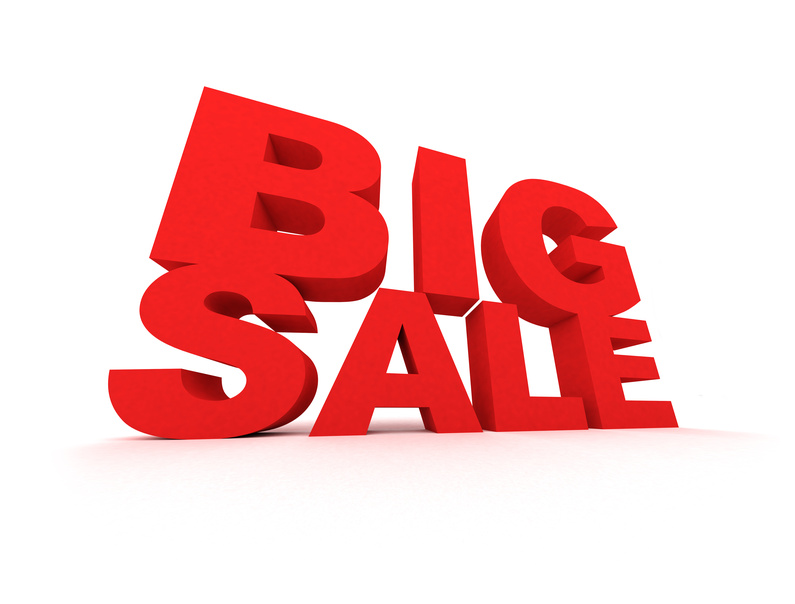 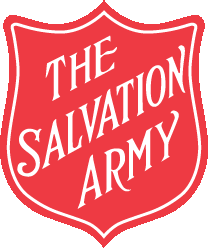 Schools and
Colleges
Unit
How much?
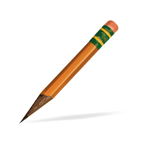 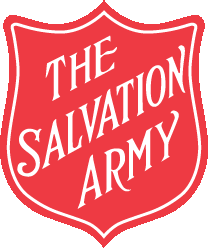 How much?
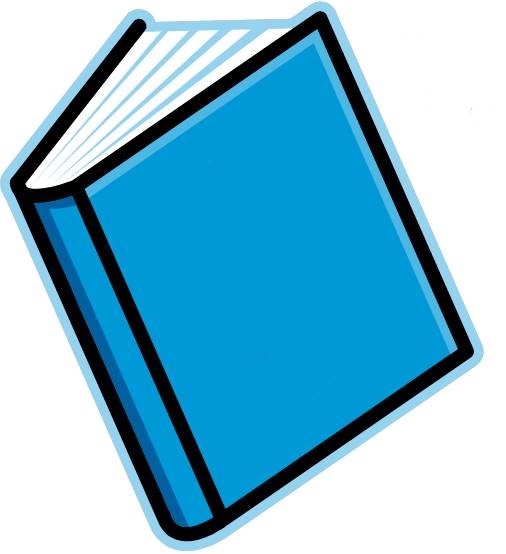 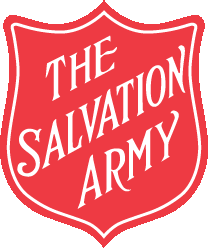 How much?
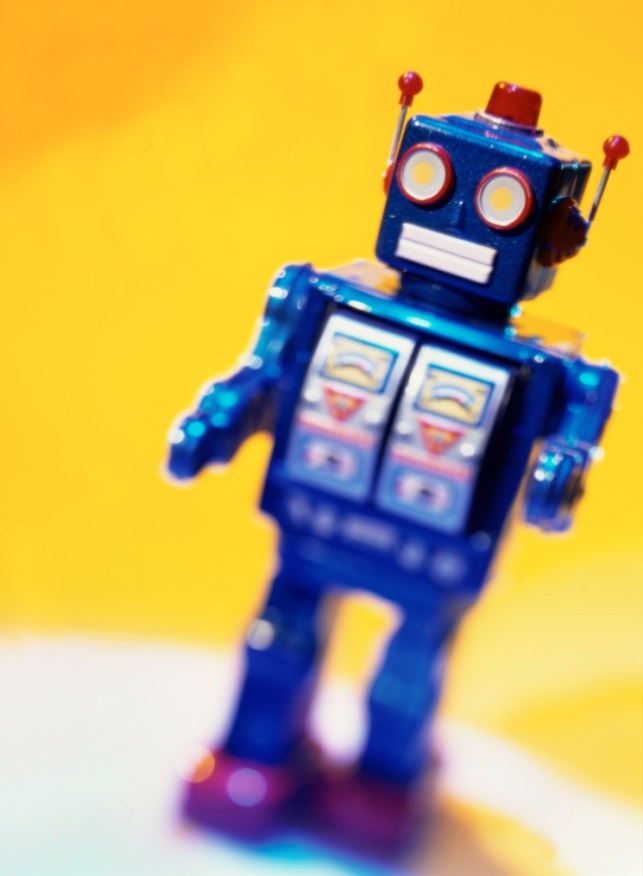 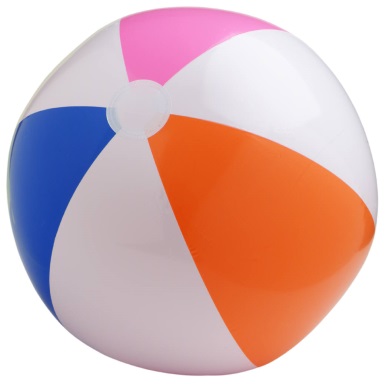 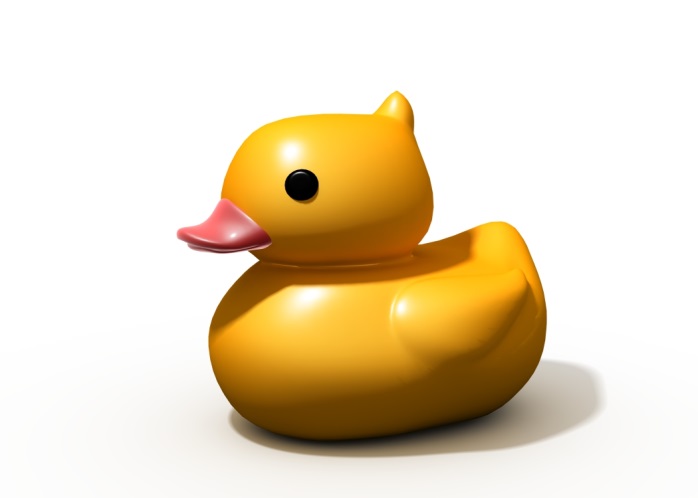 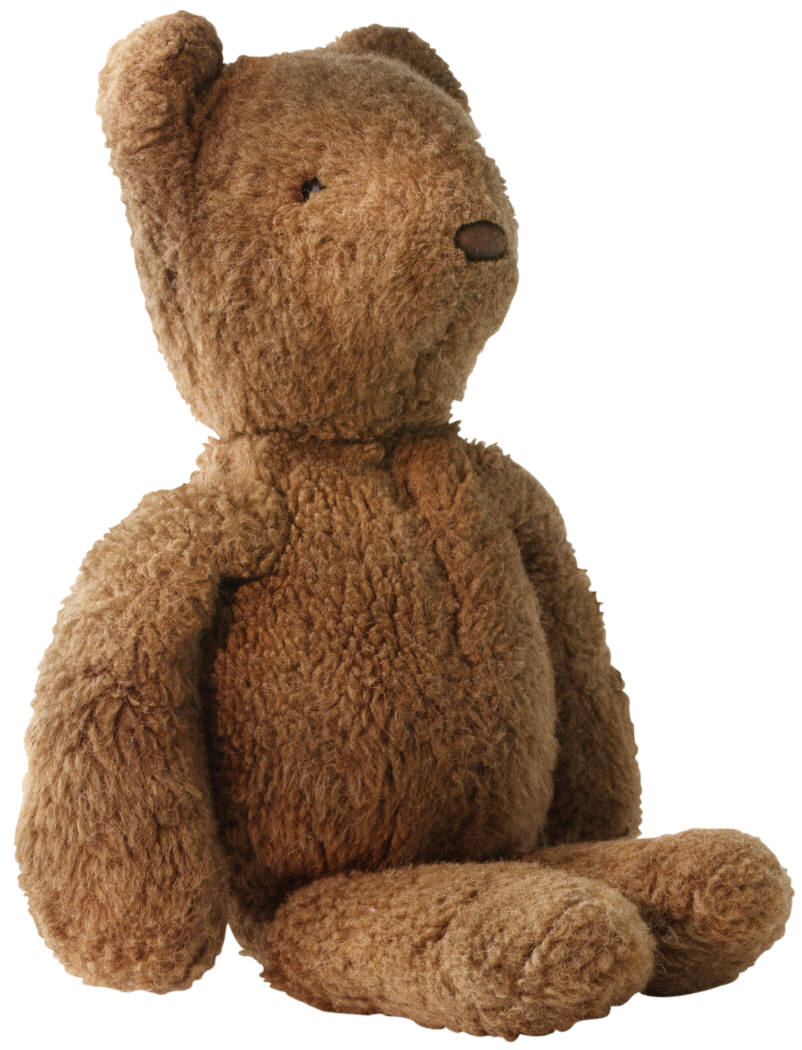 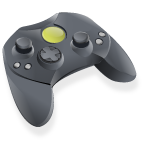 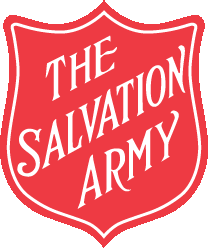 How much?
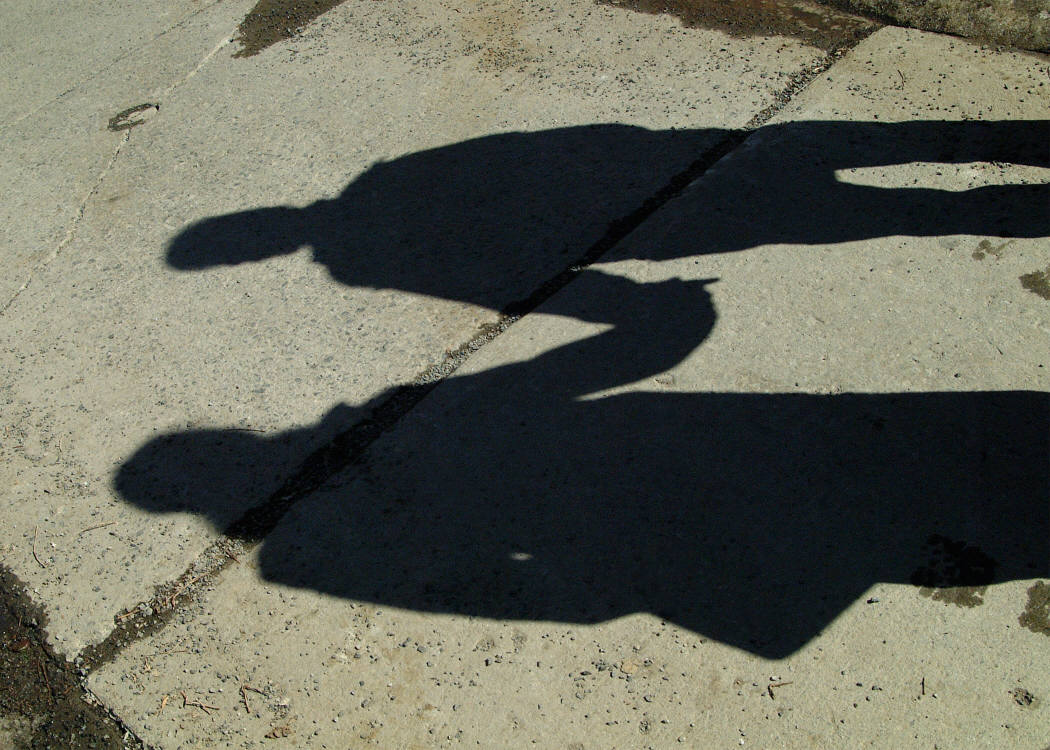 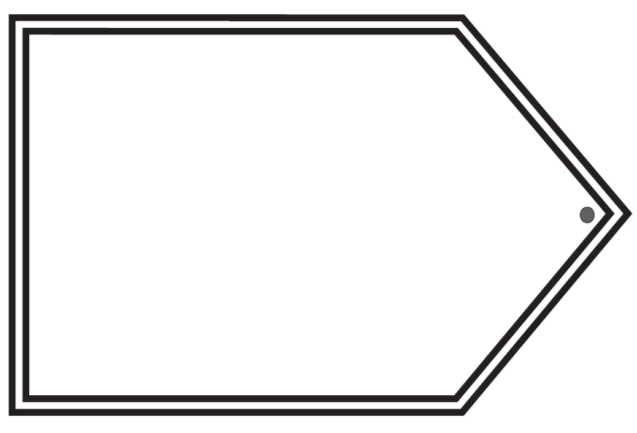 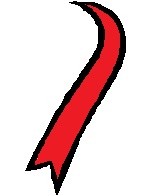 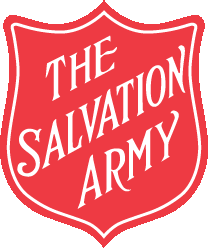 Speak  up  for  those  who cannot  speak  for themselves.

Protect  the  rights  of  all who  are  helpless.
Proverbs 31:8
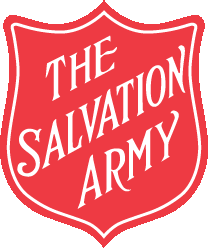 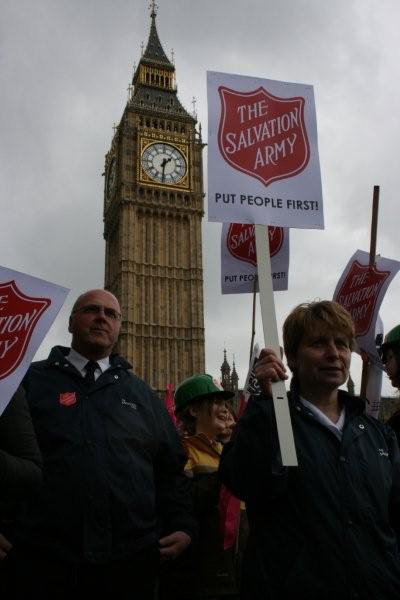 Speak up
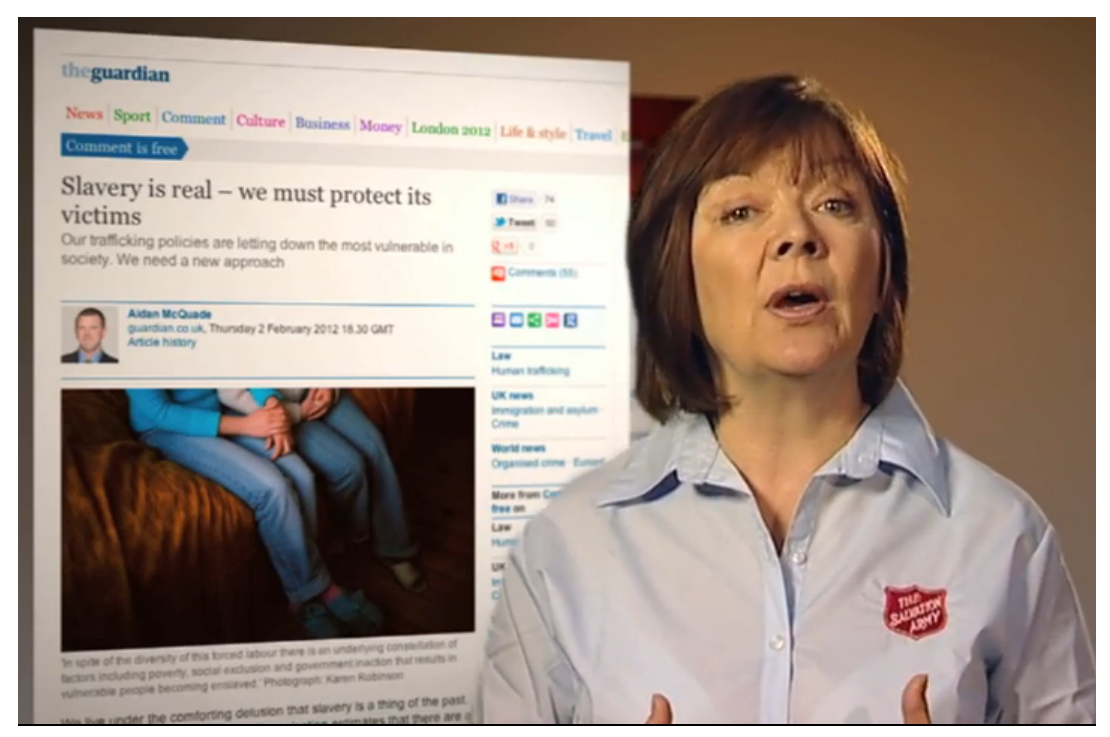 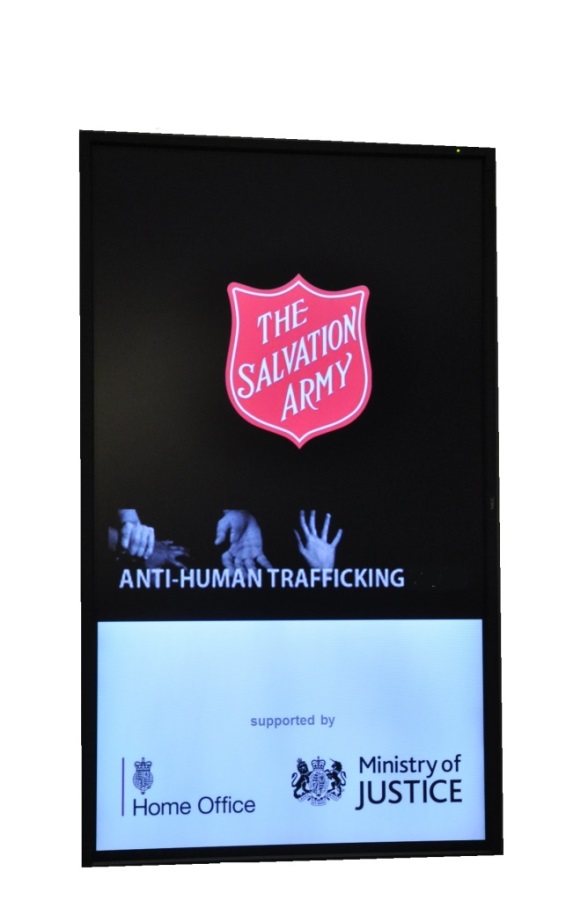 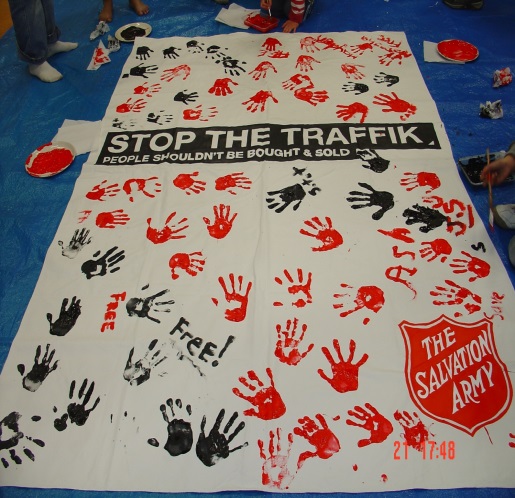 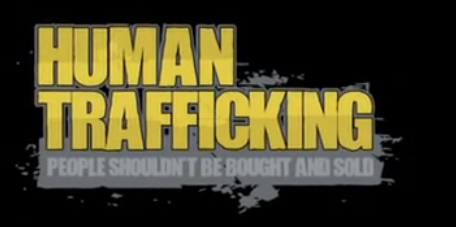 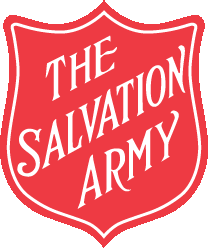 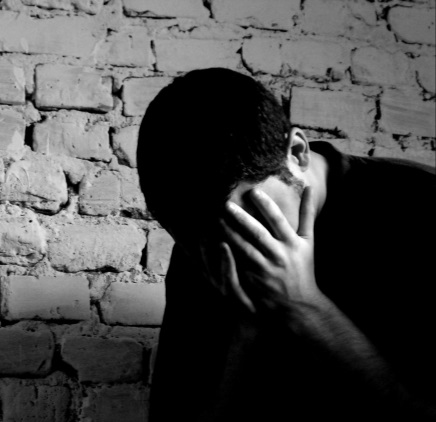 Protect
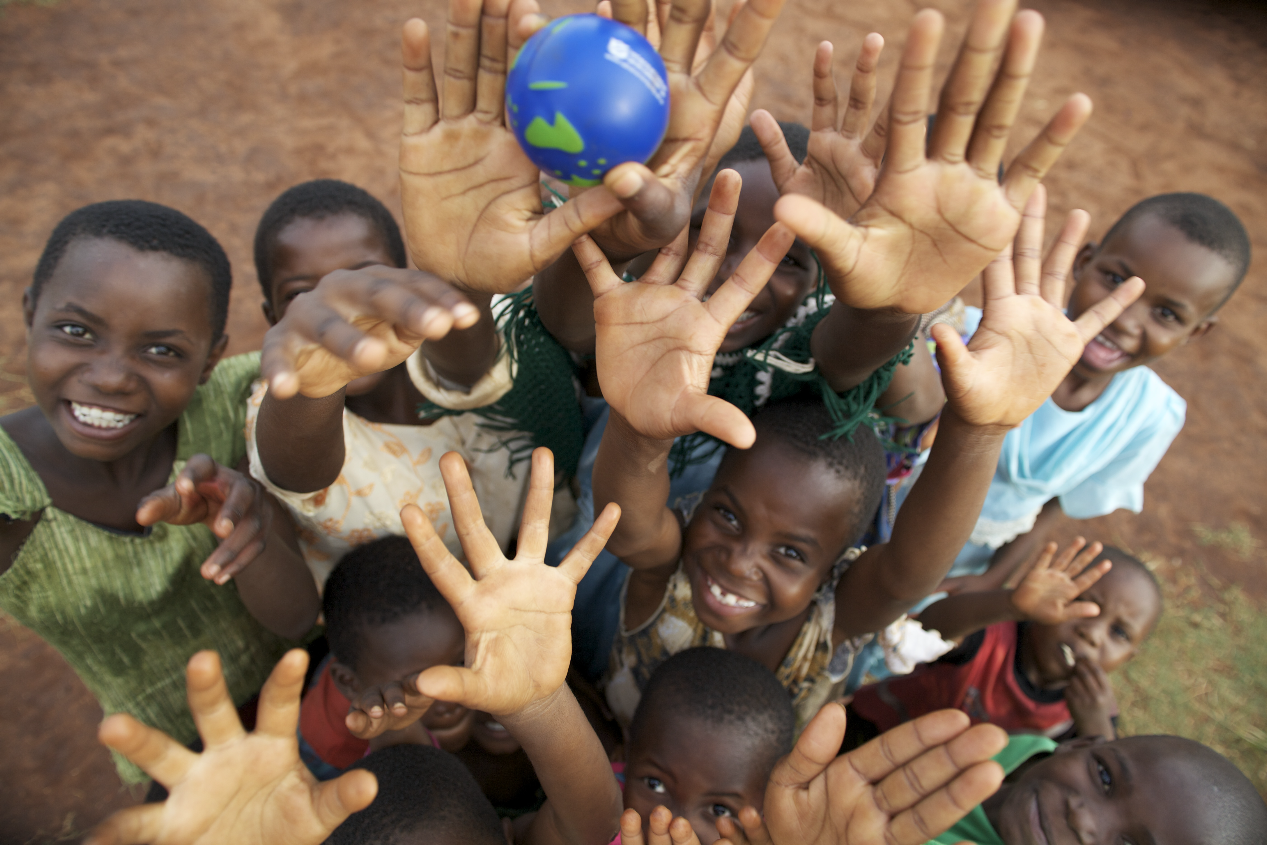 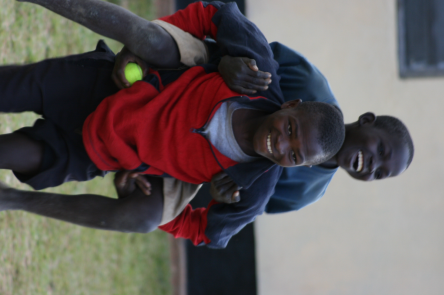 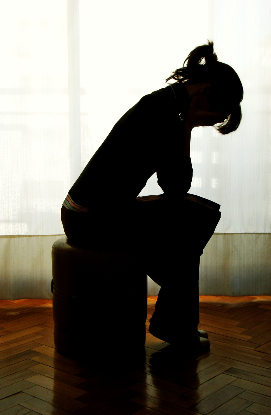 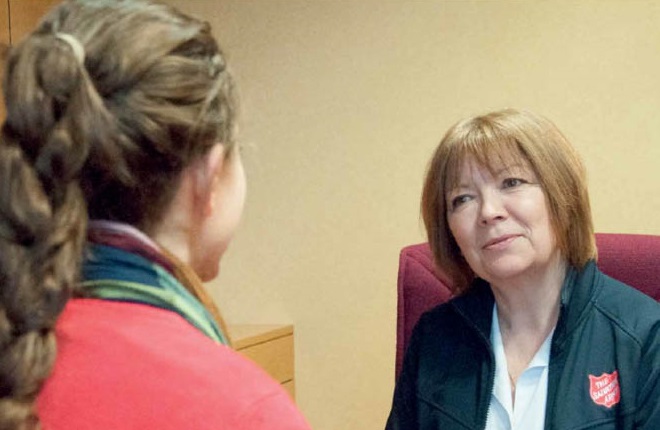 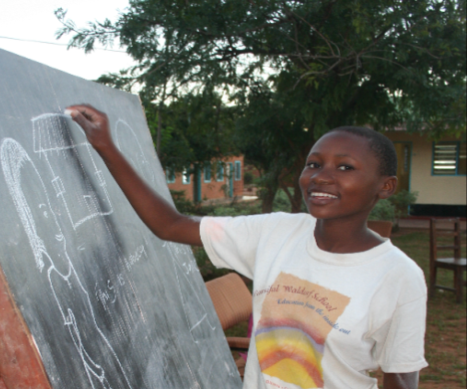 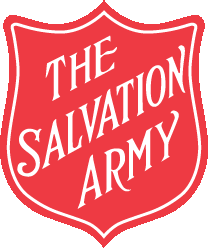 Challenge and Reflection
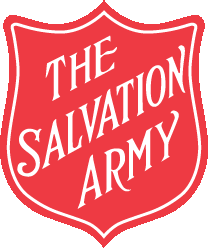 Speak  up  for  those  who cannot  speak  for themselves.



Protect  the  rights  of  all who  are  helpless.
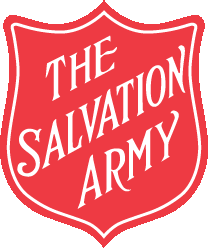 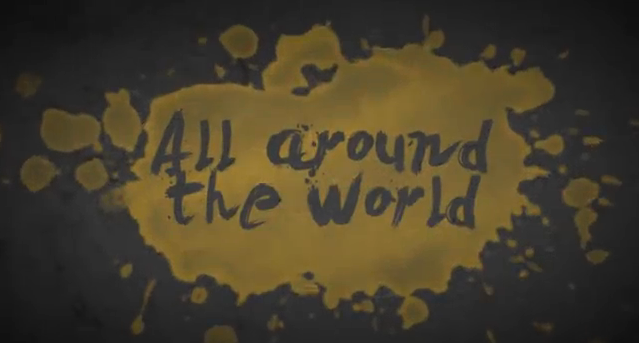 http://www.youtube.com/watch?v=5A_c_nw2uWY
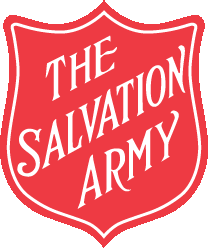